SCHULPROFIL
LAUBACH-KOLLEG der EKHN
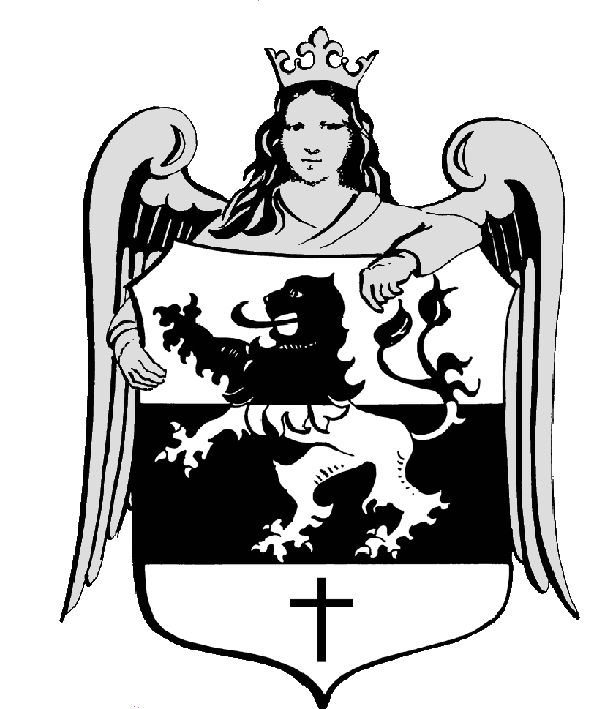 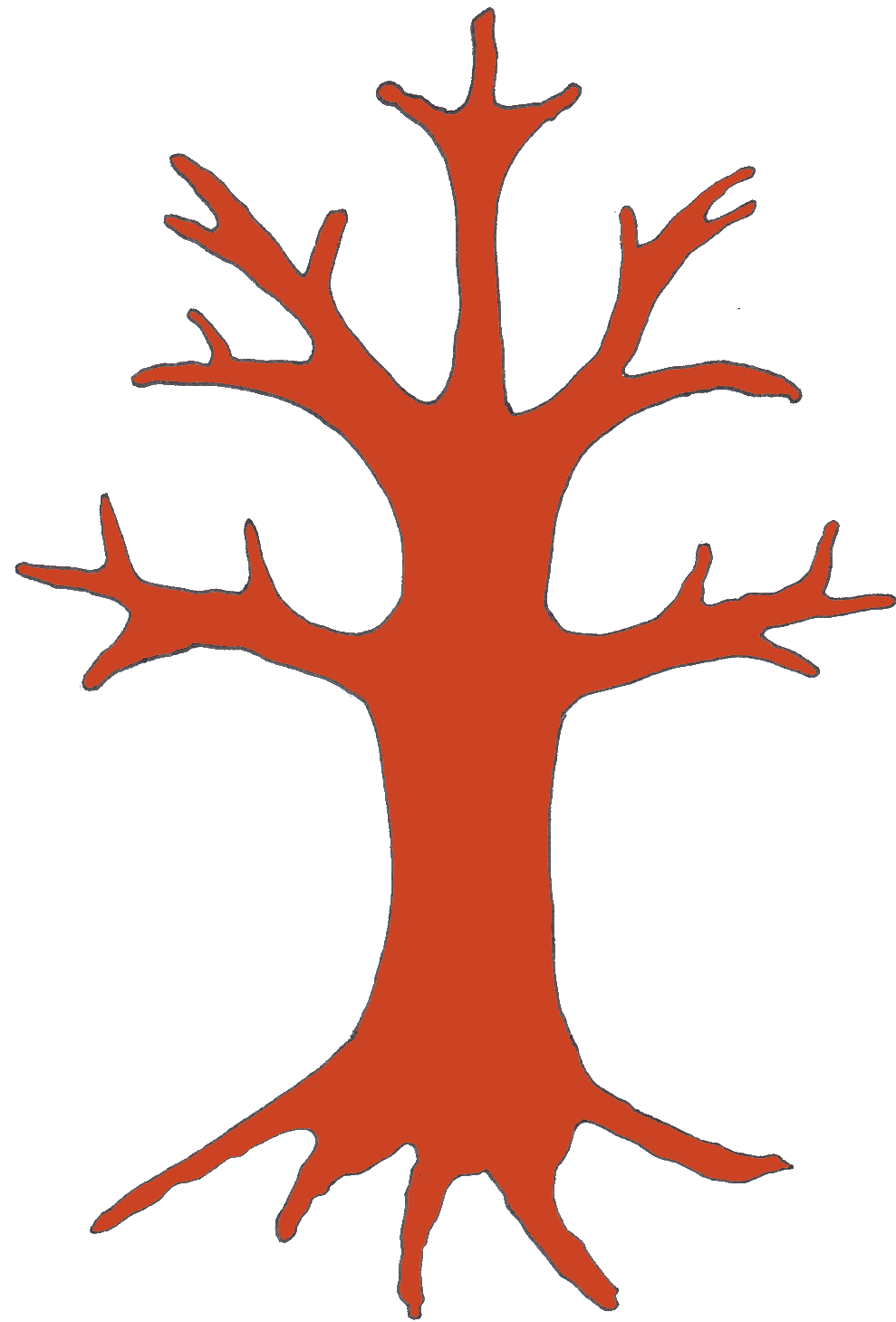 SCHULPROFIL
LAUBACH-KOLLEG der EKHN
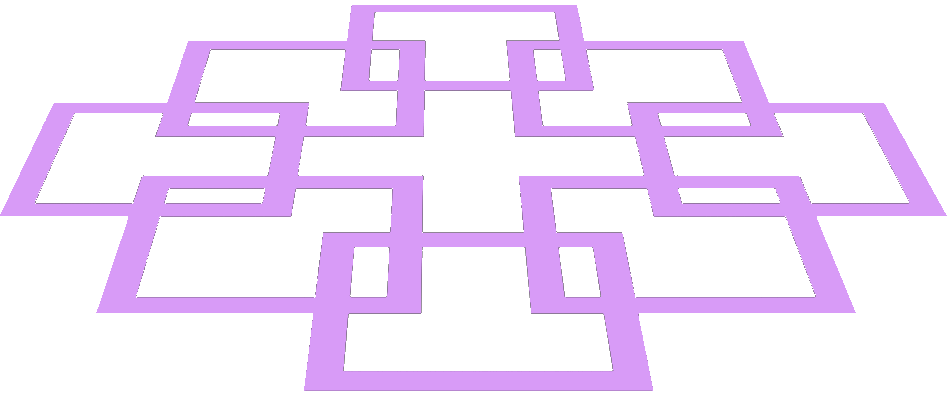 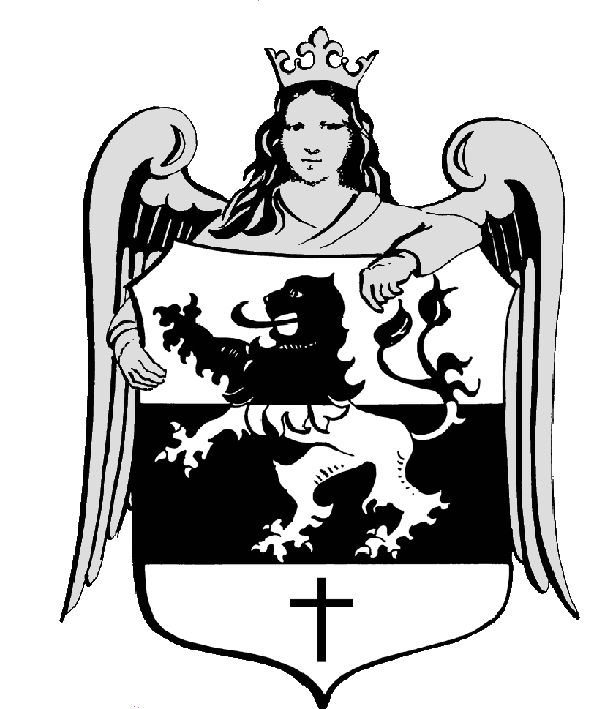 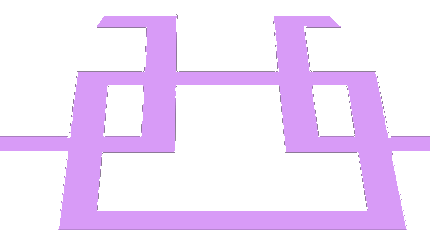 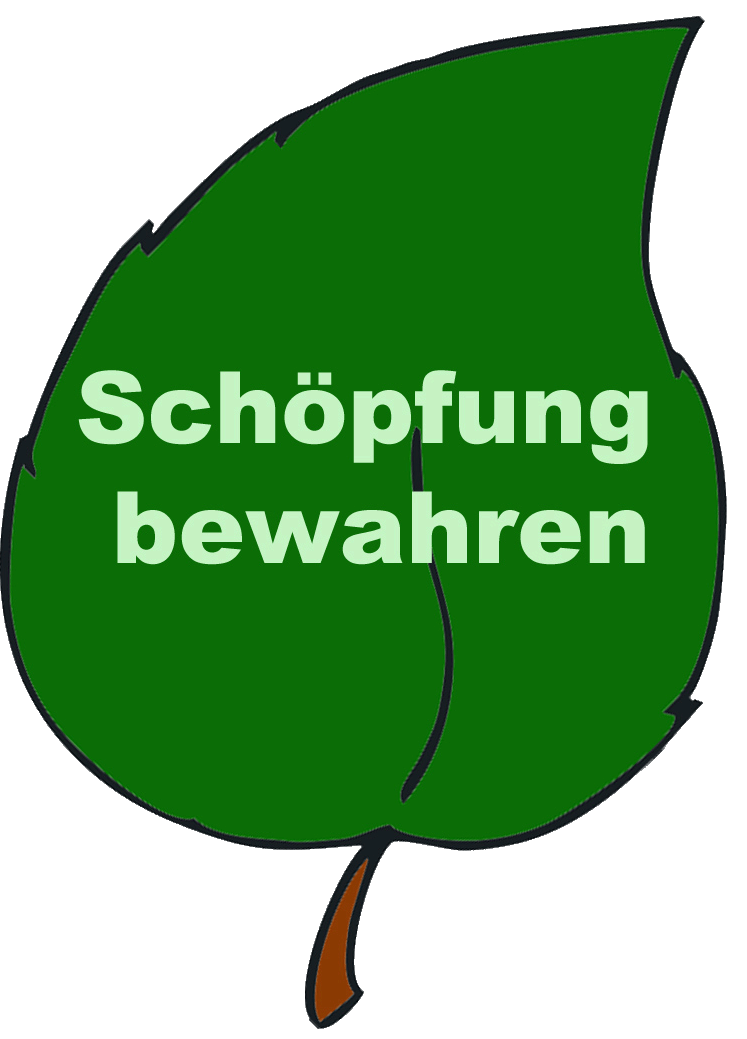 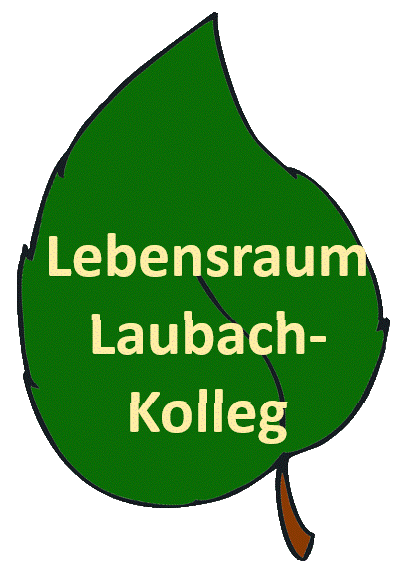 SCHULPROFIL
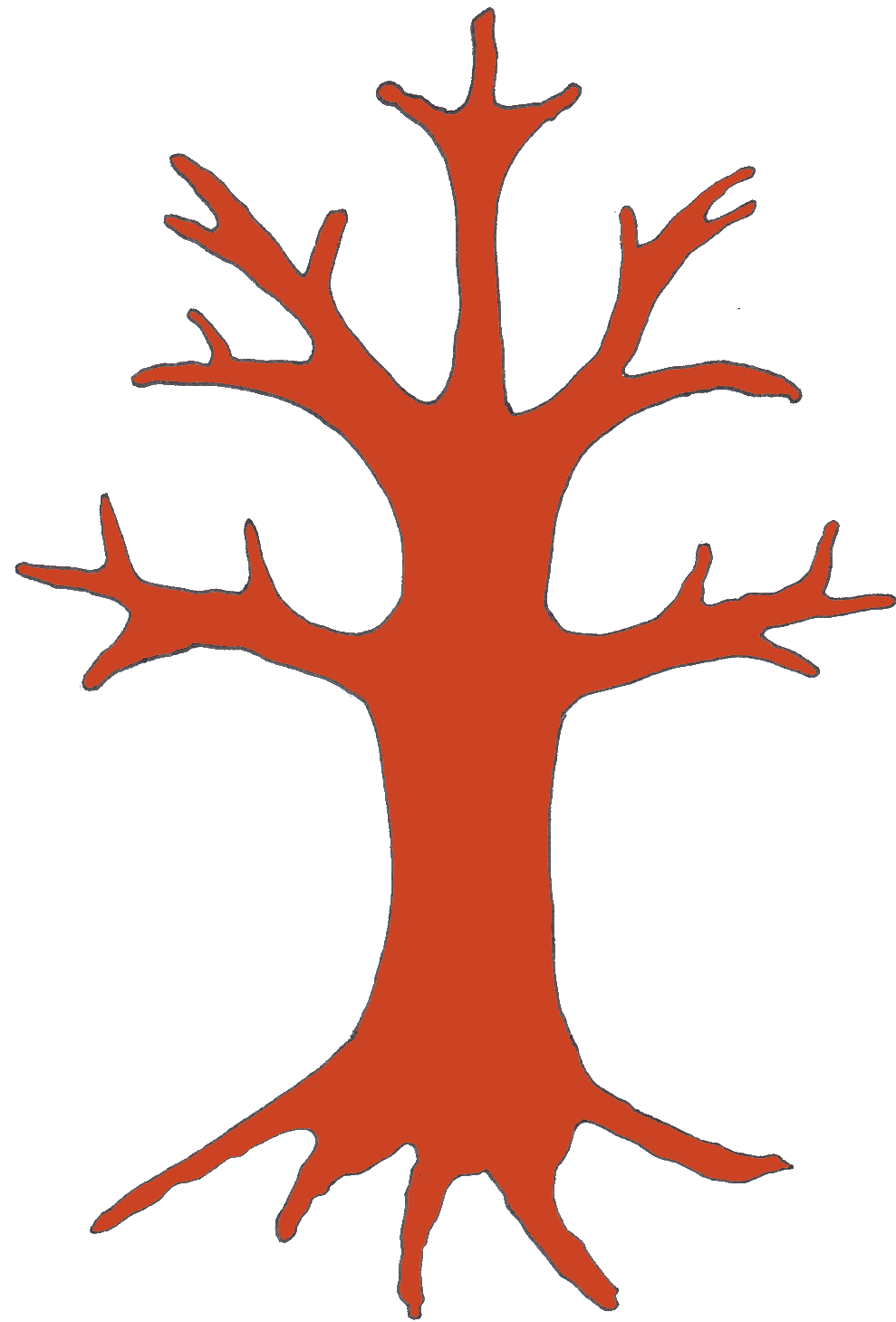 LAUBACH-KOLLEG 
der EKHN
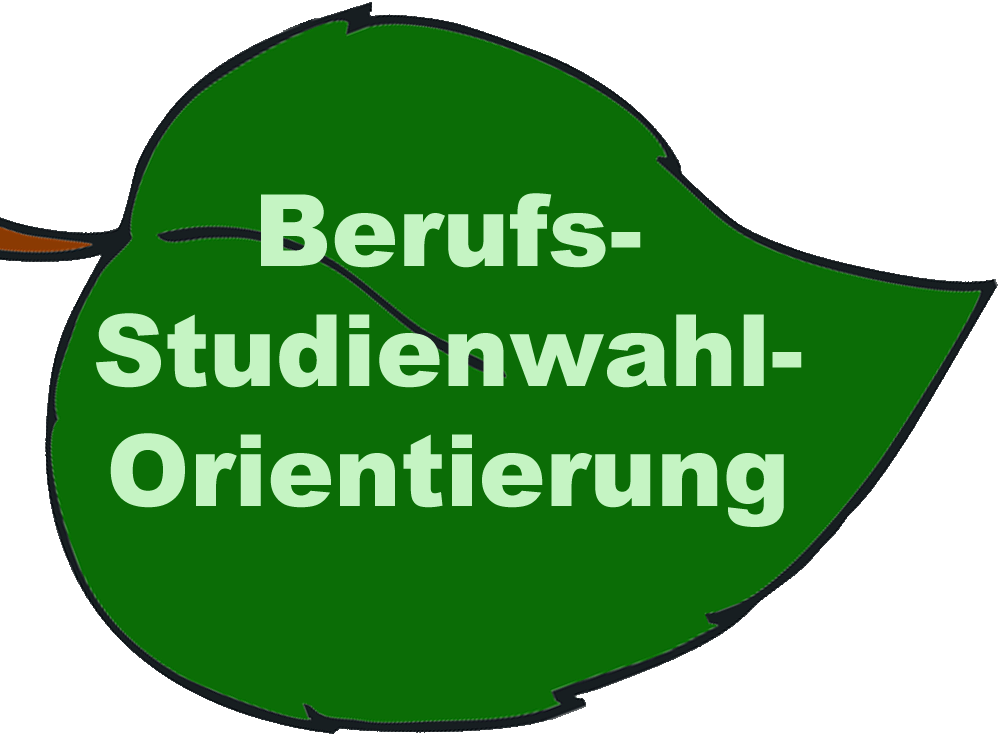 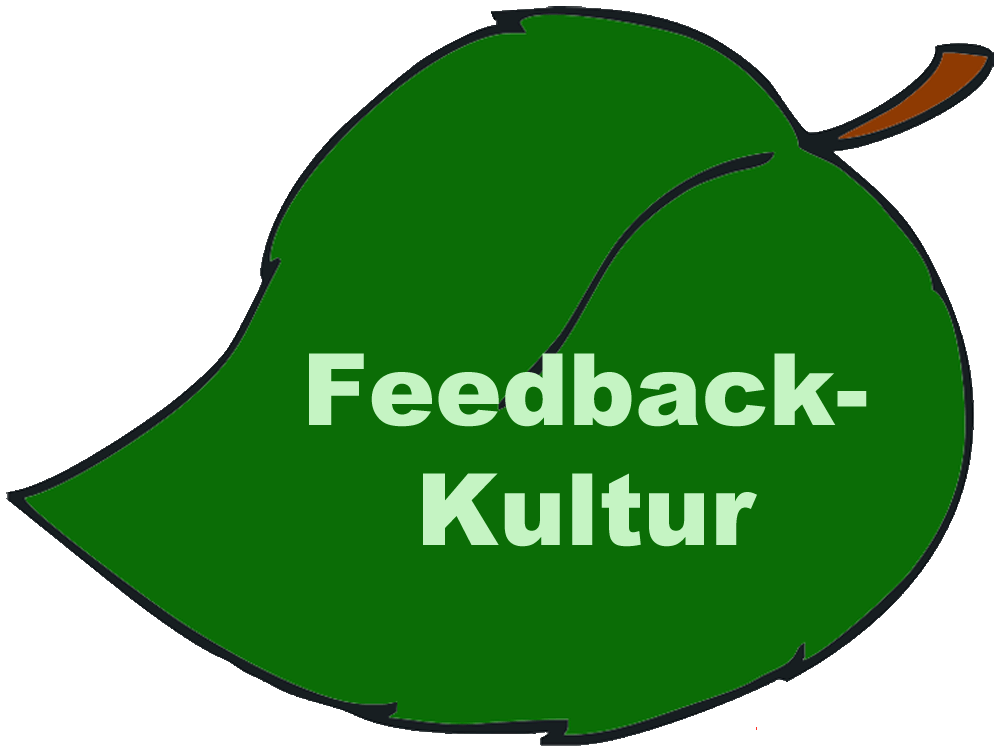 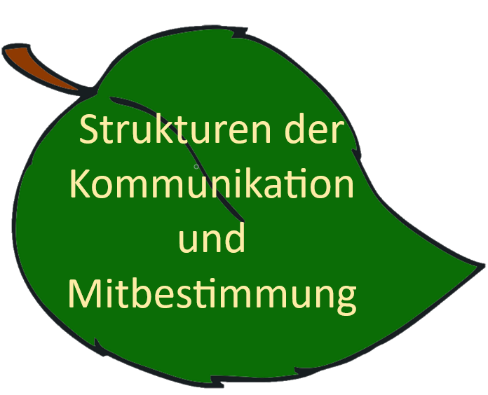 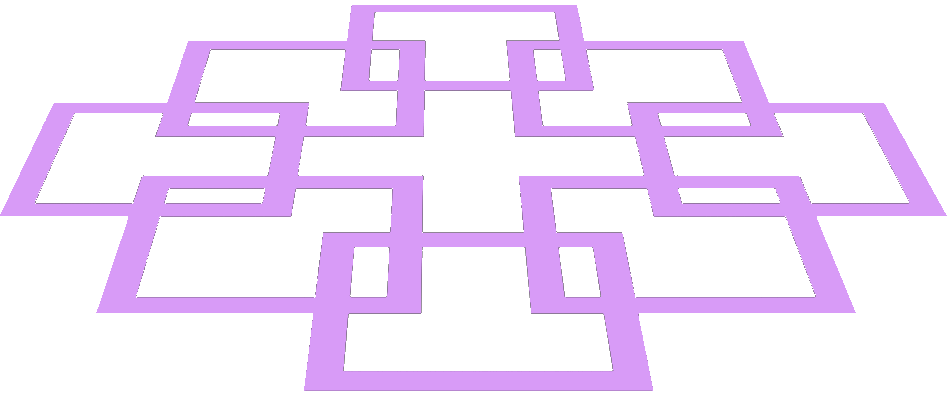 Projekte und Studienfahrten
Profilierung
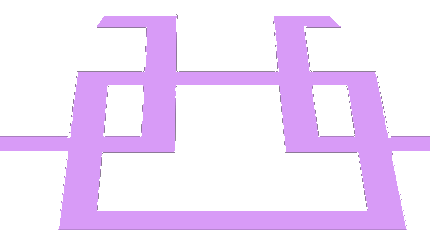 Unterricht 
und AG`s
Vernetzung
Fortbildung/Kompetenz/Engagement von L-E-S
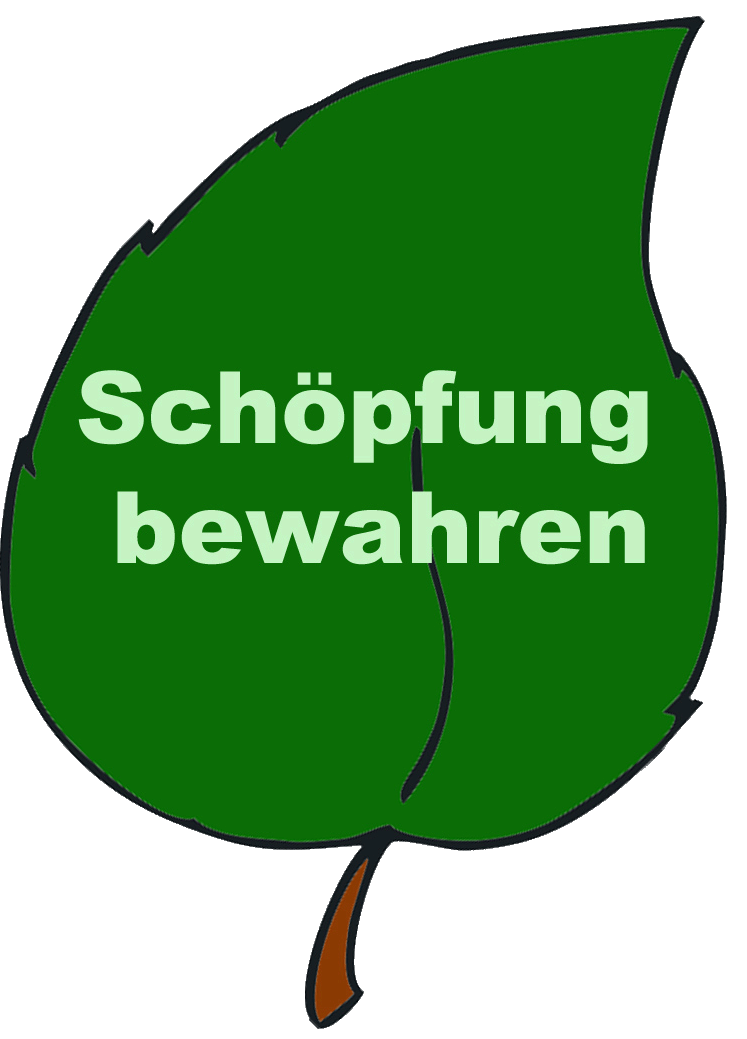 SCHULPROFIL
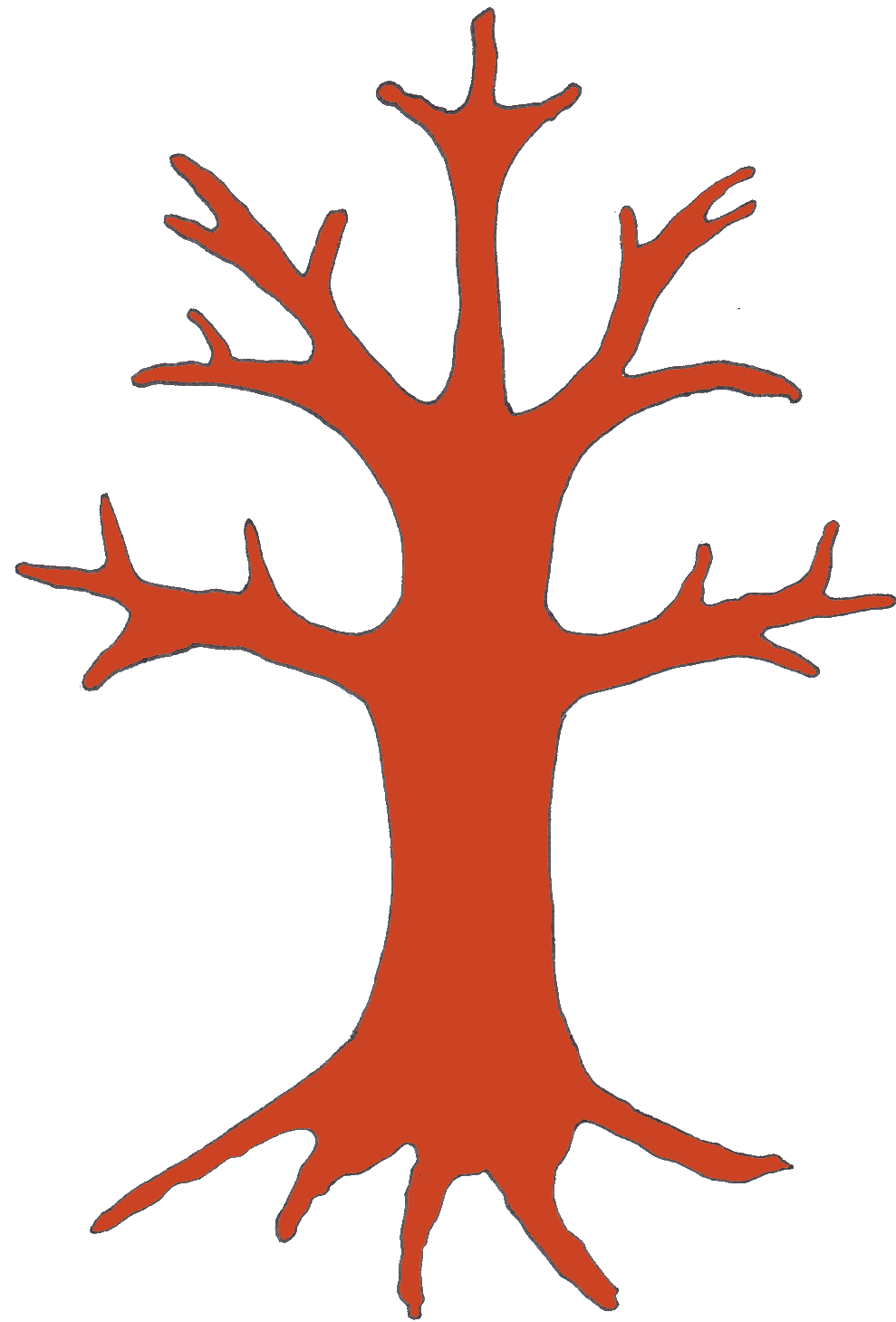 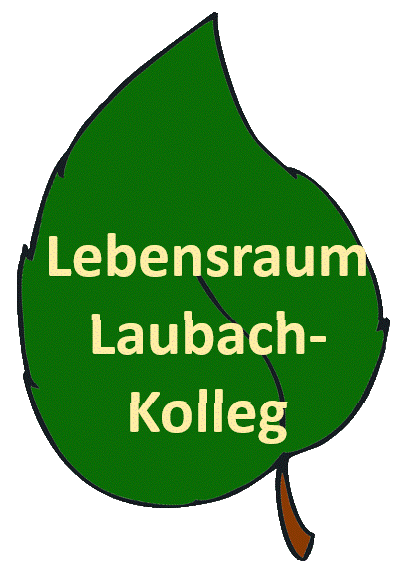 LAUBACH-KOLLEG 
der EKHN
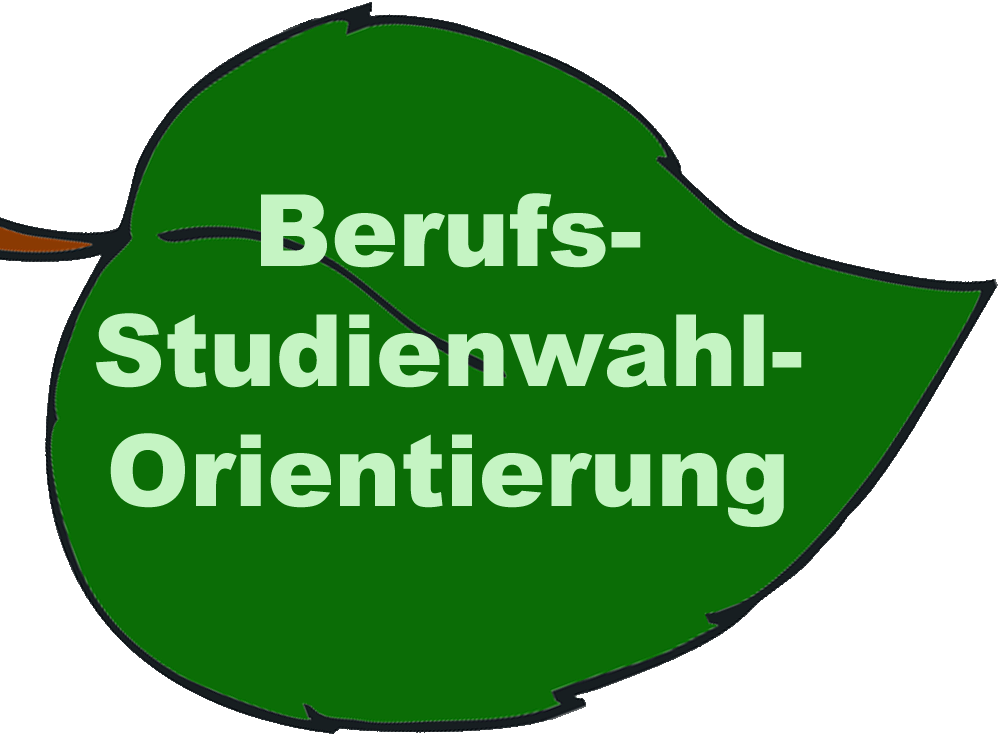 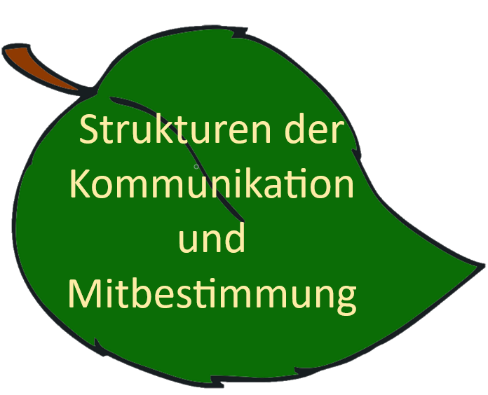 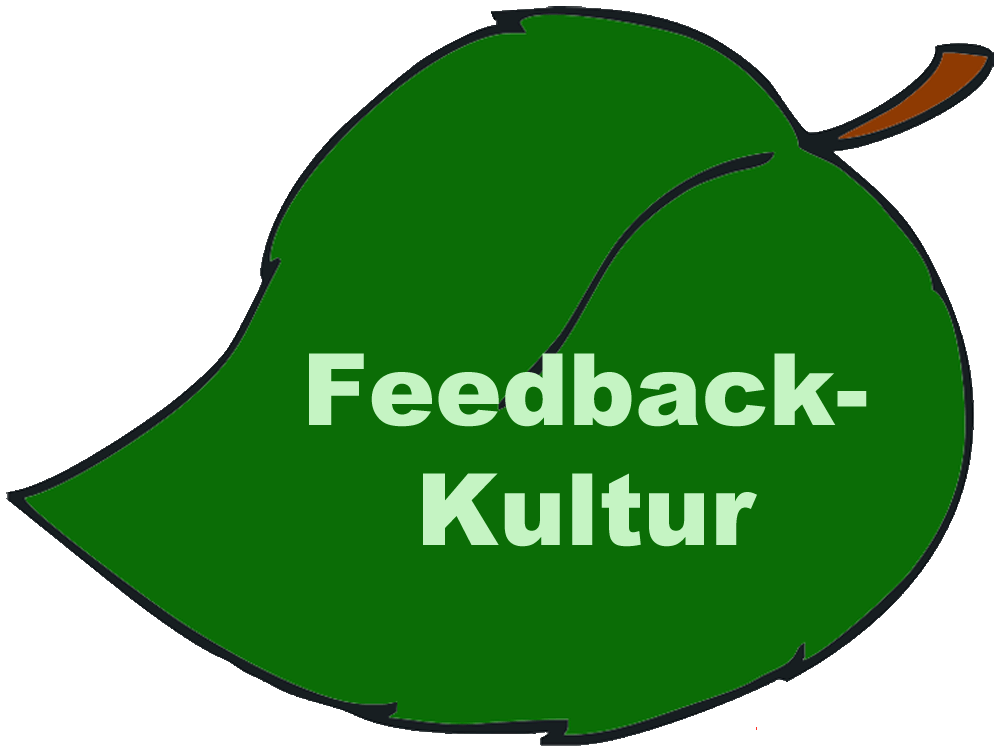 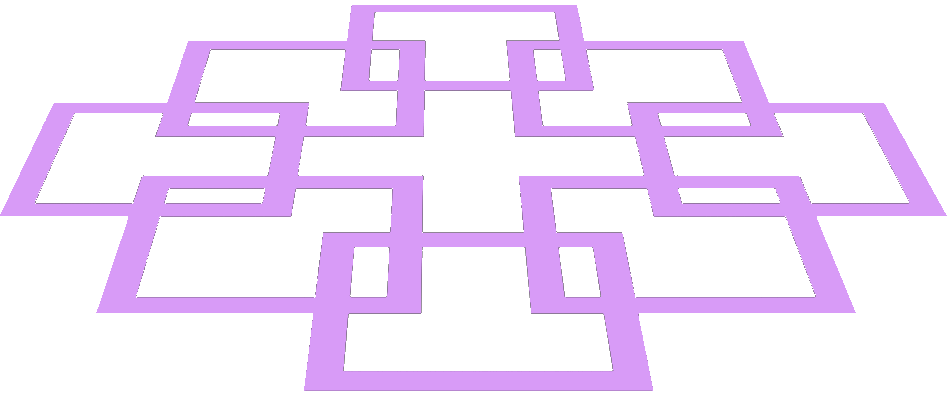 Projekte und Studienfahrten
Profilierung
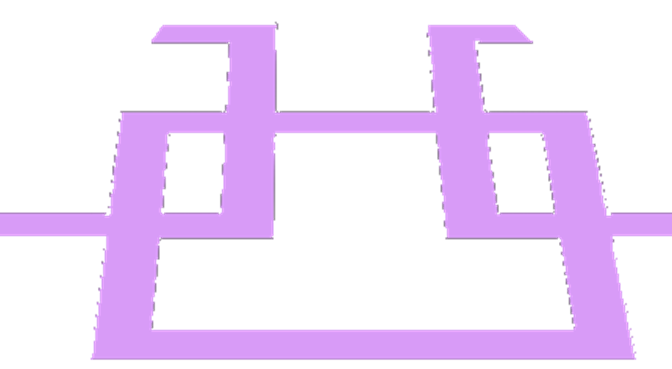 Unterricht 
und AG‘s
Vernetzung
Fortbildung/Kompetenz/Engagement von L-E-S
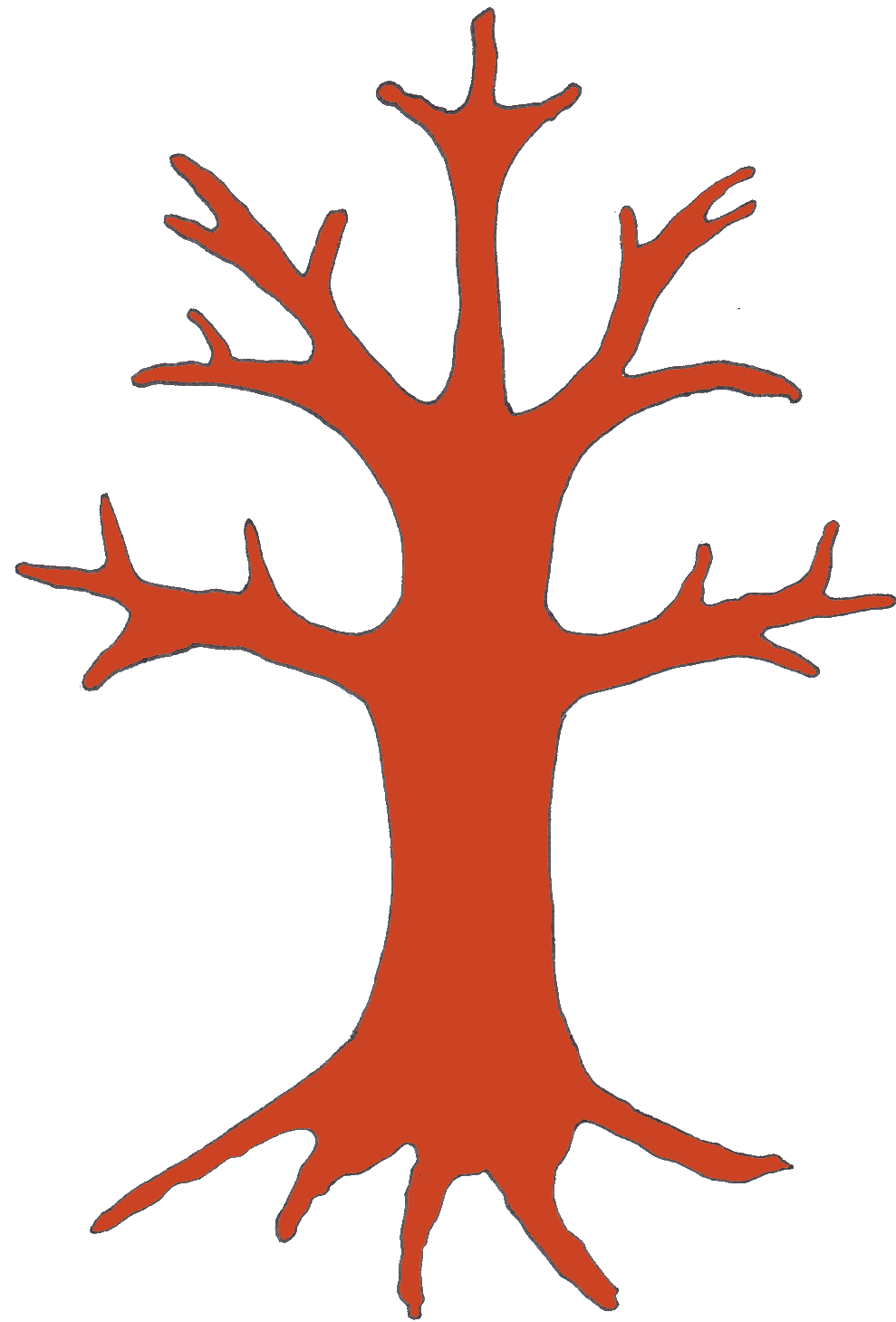 Zurück
Projekte vor Ort
Projekte an außer-schulischen Lernorten
Studienfahrten der LKs
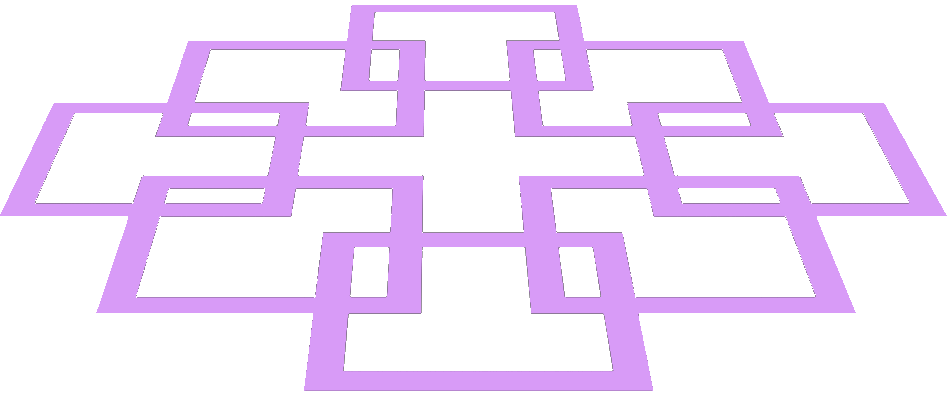 Projekte und Studienfahrten
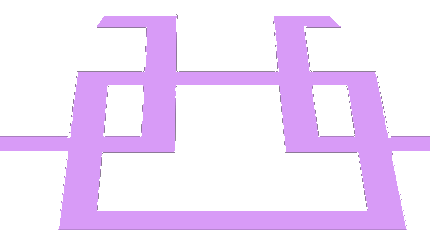 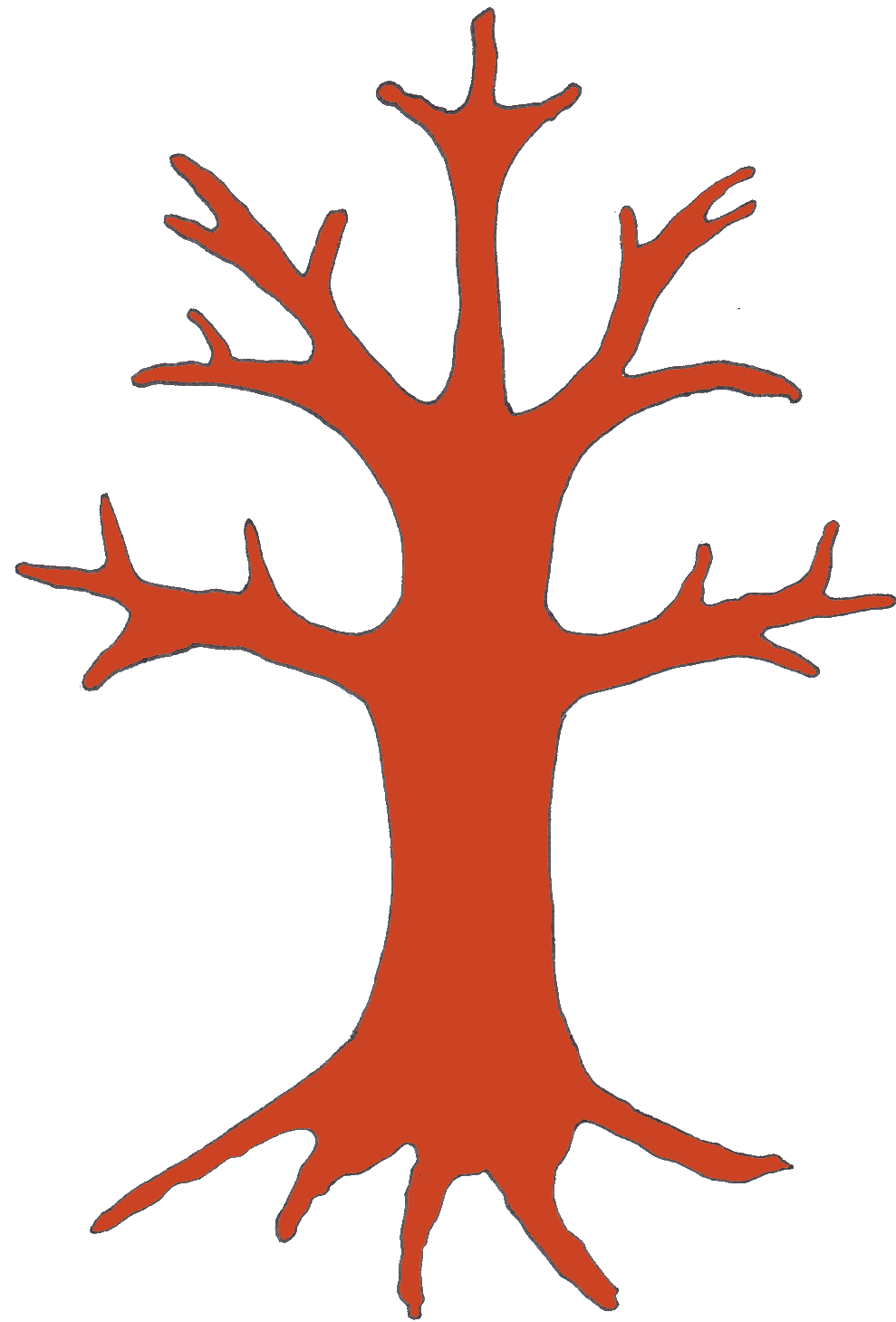 E-Phase
Studiennachmittag
Praktika
Zertifikate
Tutorien/Kompen-sationskurse
Q-Phase
Möglichkeit 3 Leistungskurse
Internationales Hessisches Abitur
Tutorien
Zurück
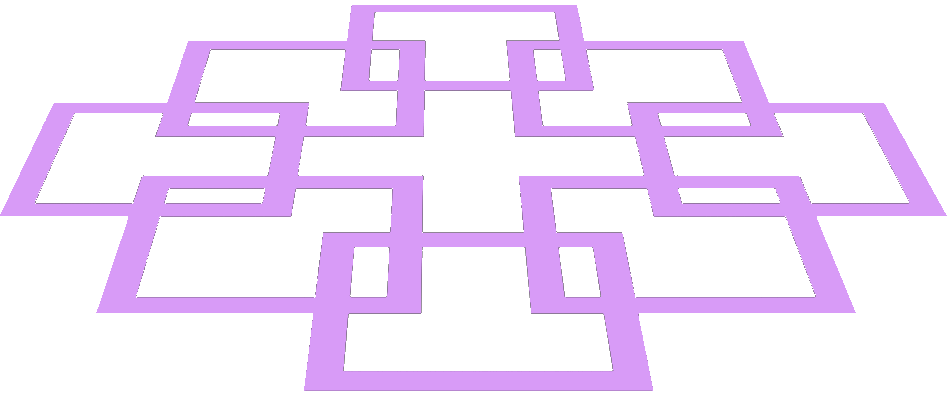 Profilierung
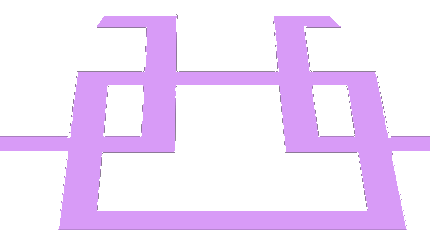 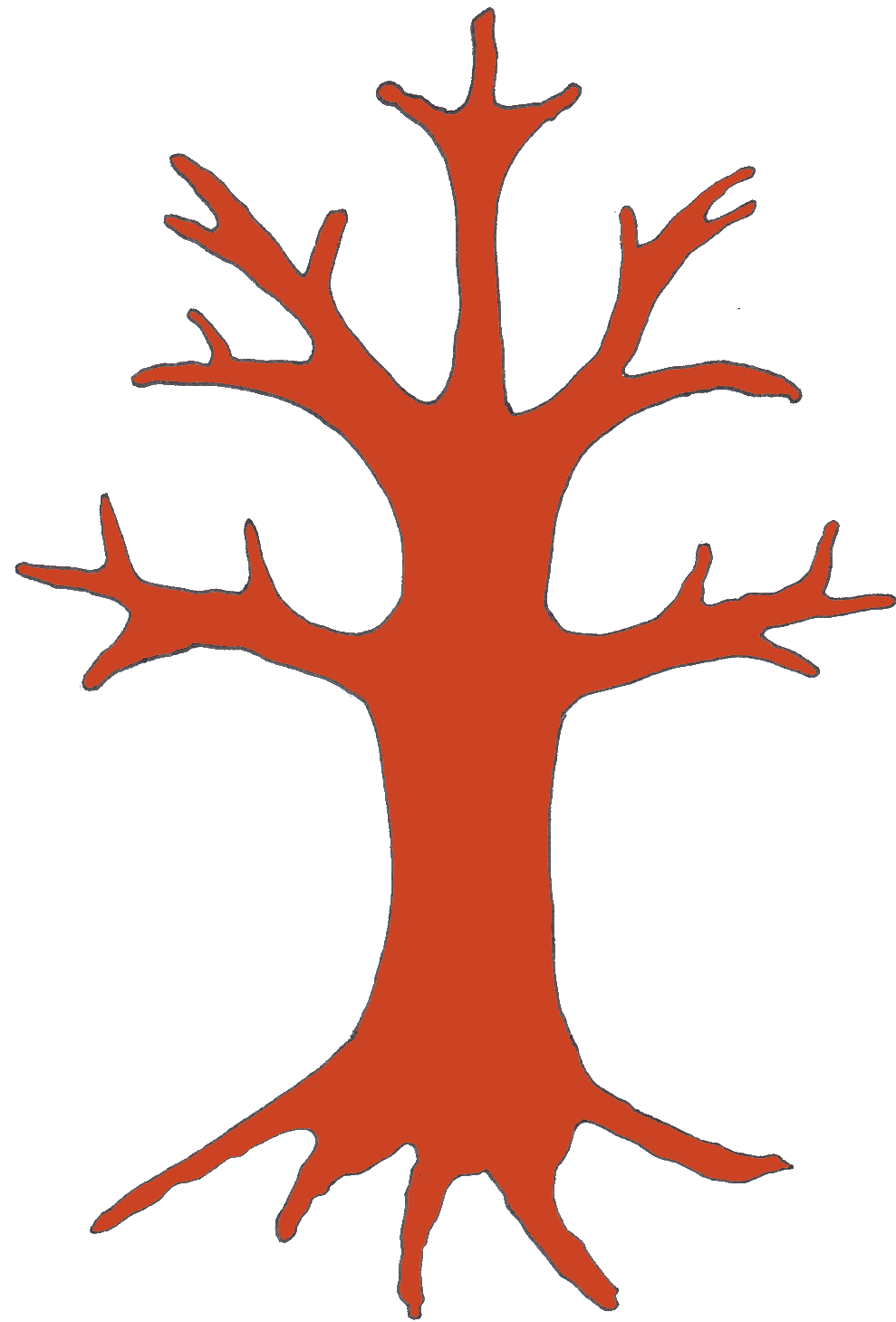 Zurück
Berufsbörse
Berufsorientierende Praktika/4  Profile
Praktikums-
beauftragte

HIT
Assessmenttraining
Berufsberatung vor  Ort
Portfoliomappen    als Bestandteil des „Berufswahlpasses“
Betriebsbesichti-gungen
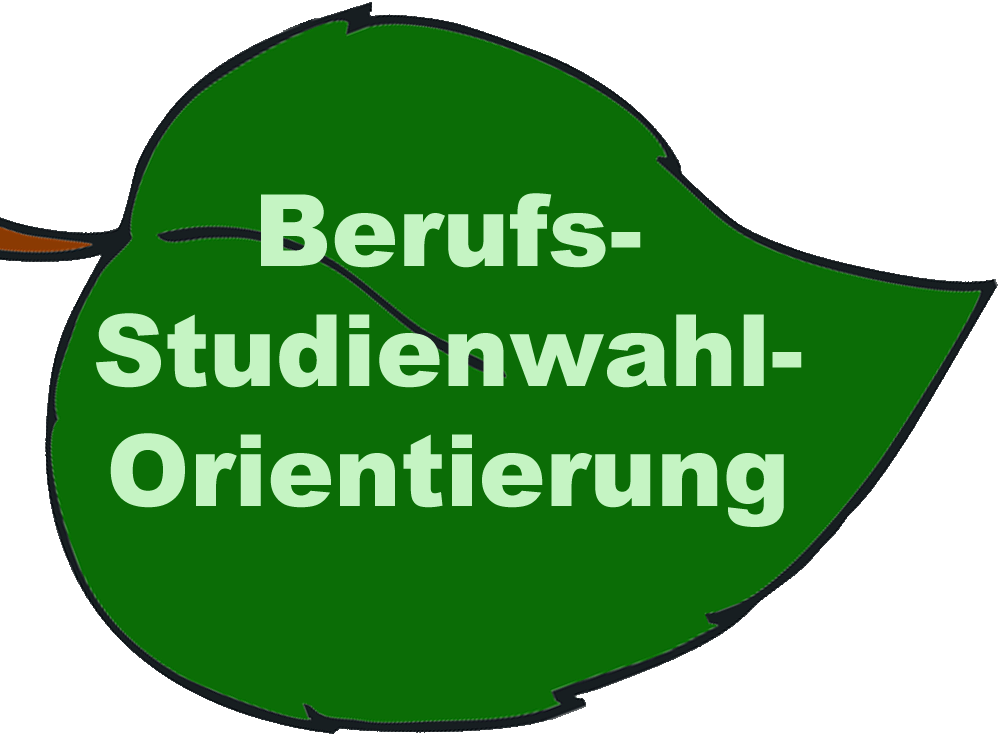 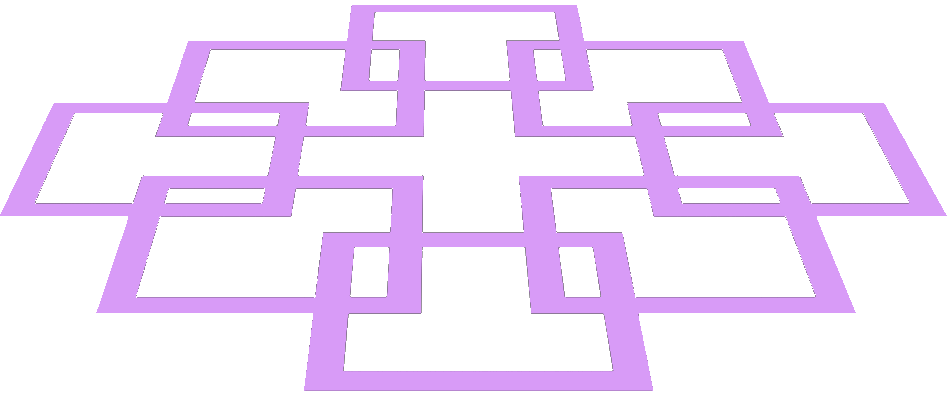 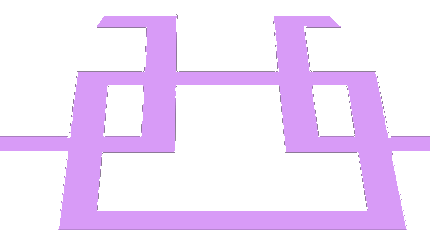 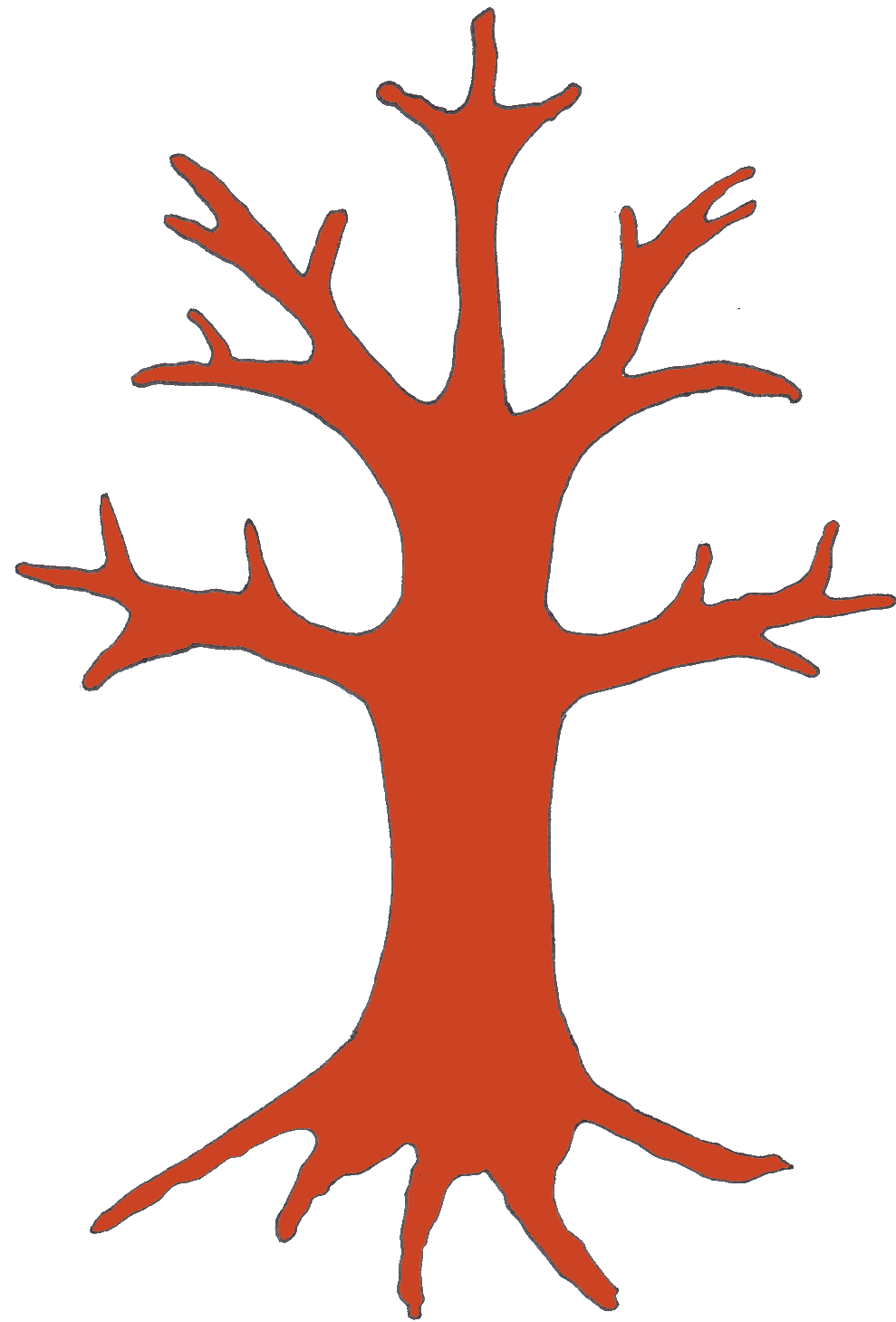 Zurück
Evaluation
Studiennachmittage und Praktika
Unterricht/Projekte
Individuelle Beratung/Lernfortschritte/Förderkonzepte
Weiterentwicklung
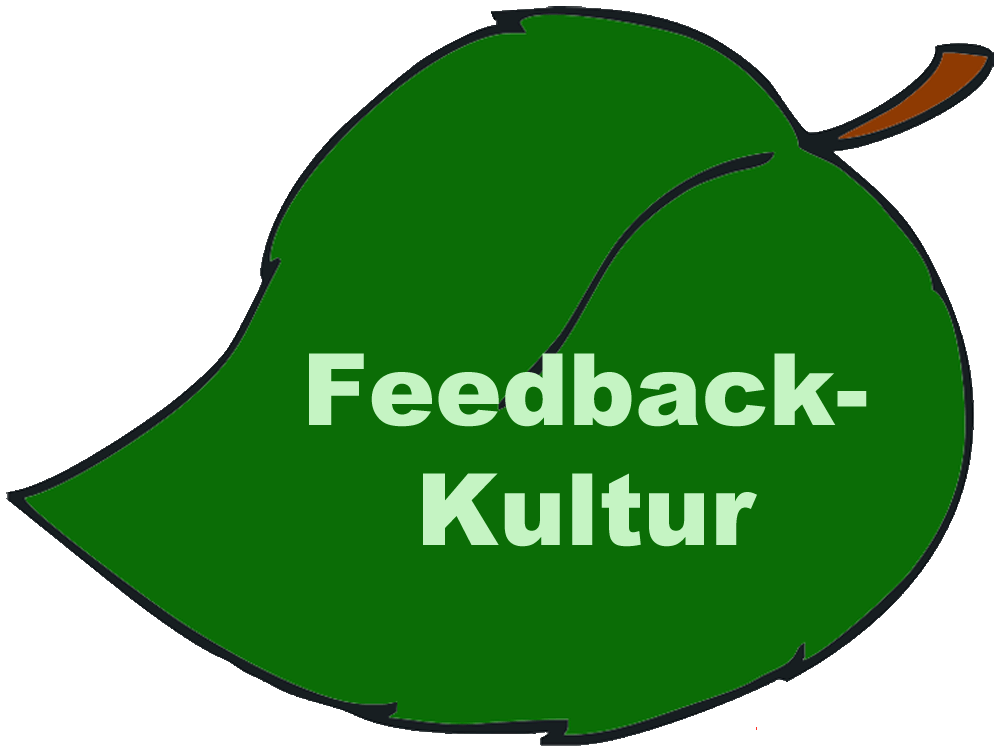 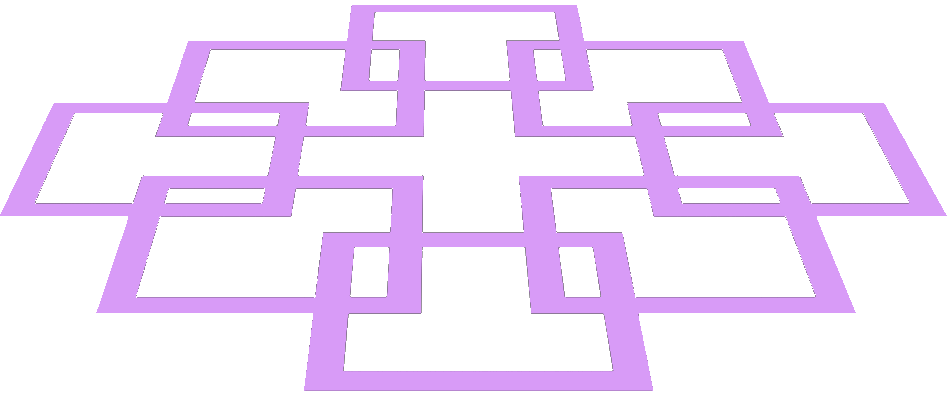 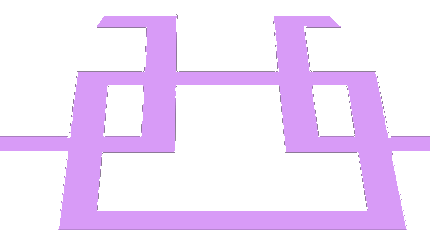 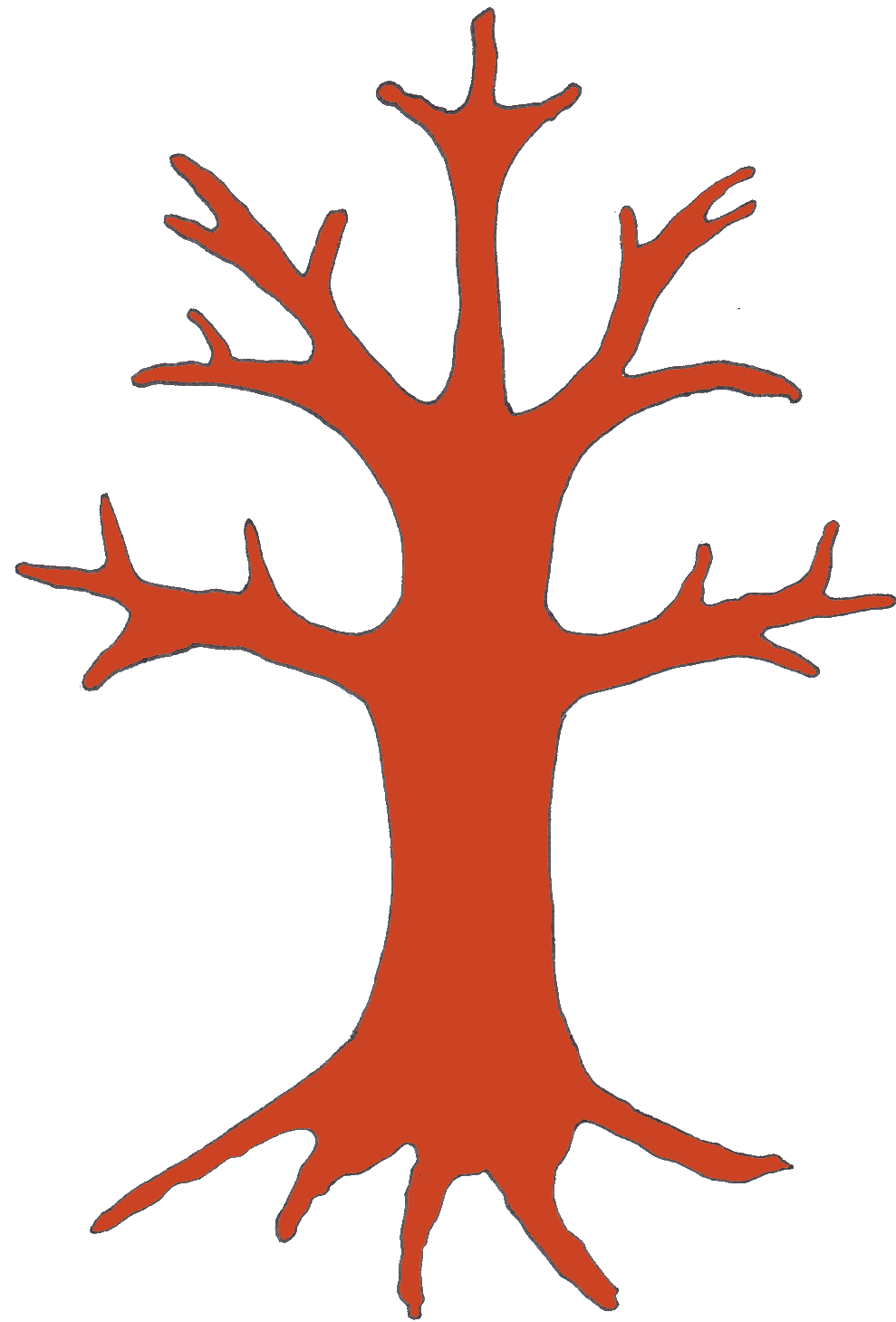 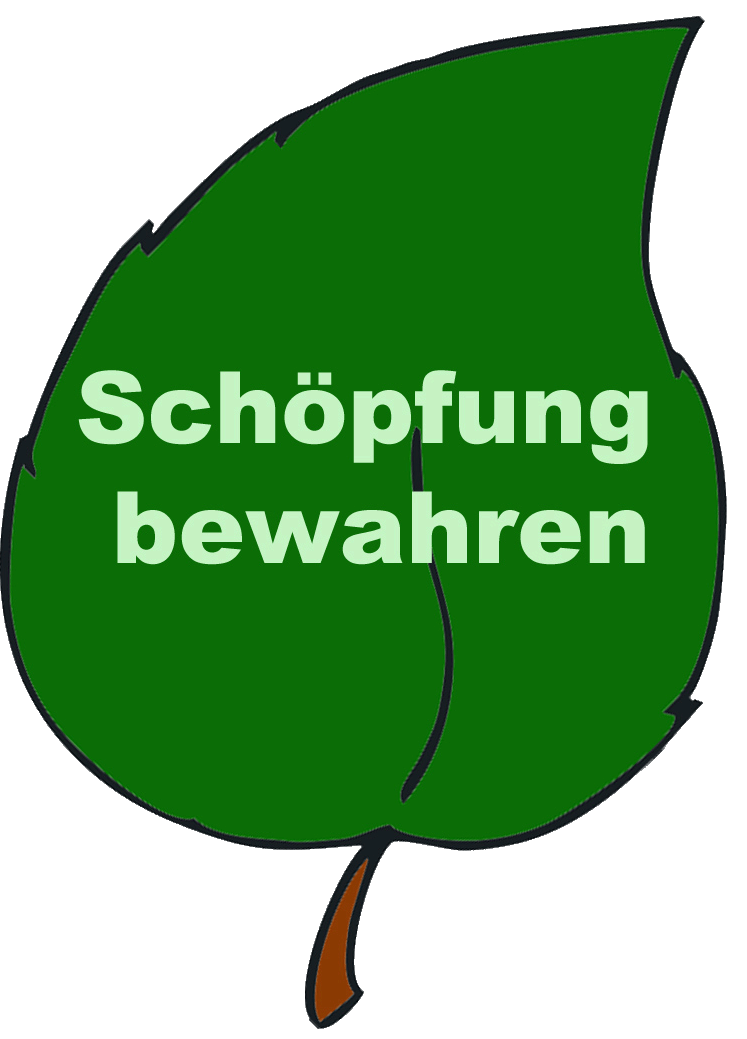 Mahdkonzept/Biodiversität
Nachhaltigkeit/Energiekonzept/Solaranlagen
Jugend forscht
Schulschafe
Müllver-
       meidung
Zurück
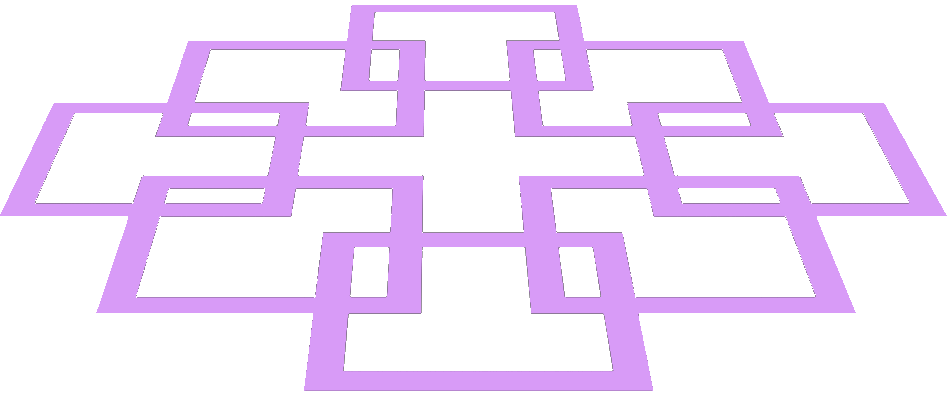 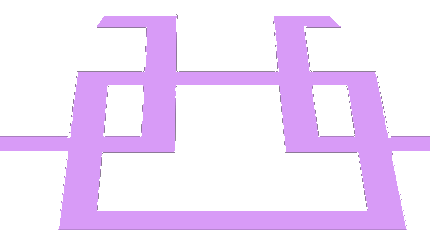 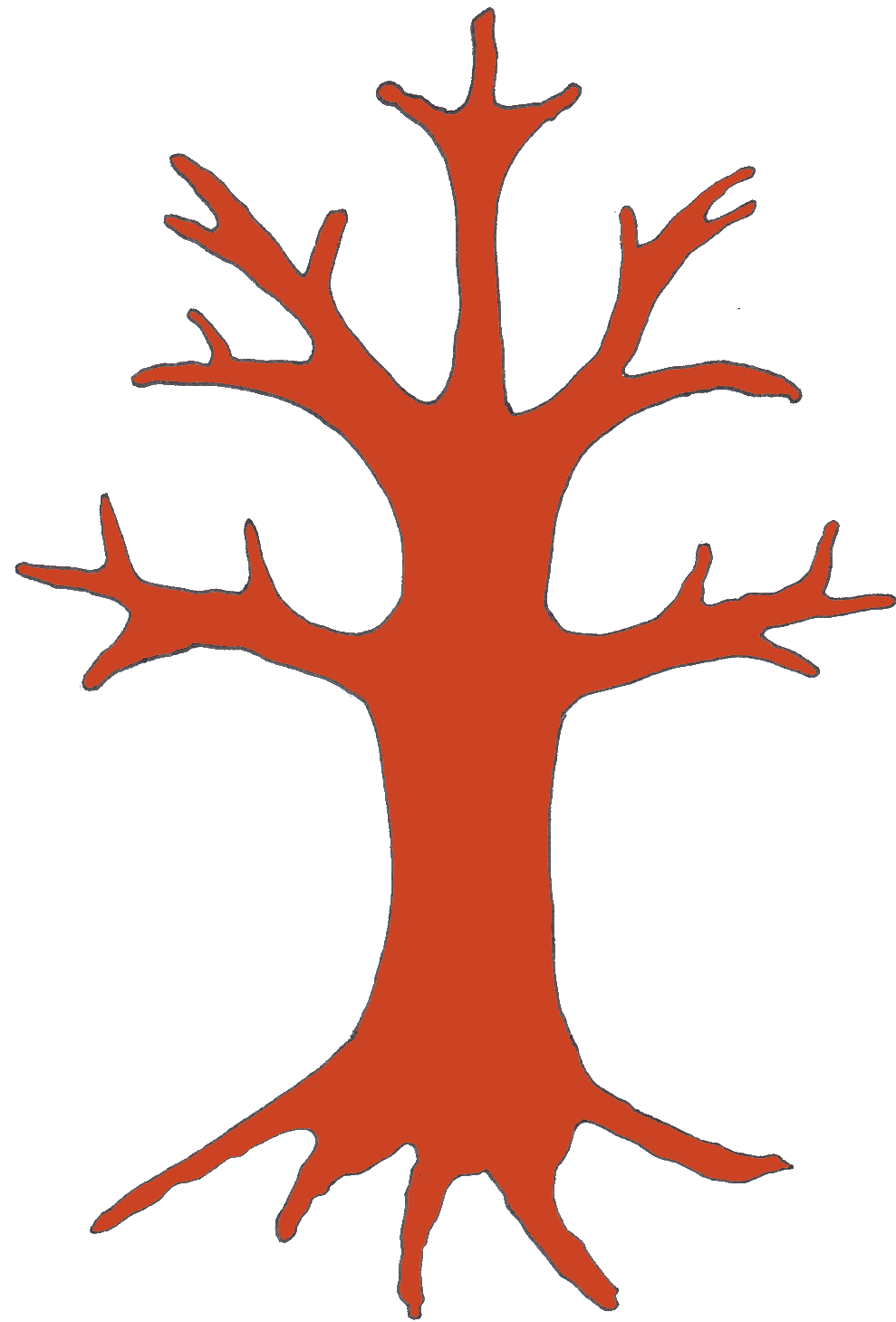 zurück
Jour-fixe (L-S-VV)
SV
Päd. Konferenzen
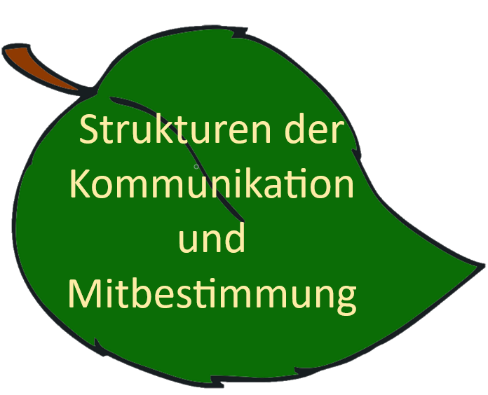 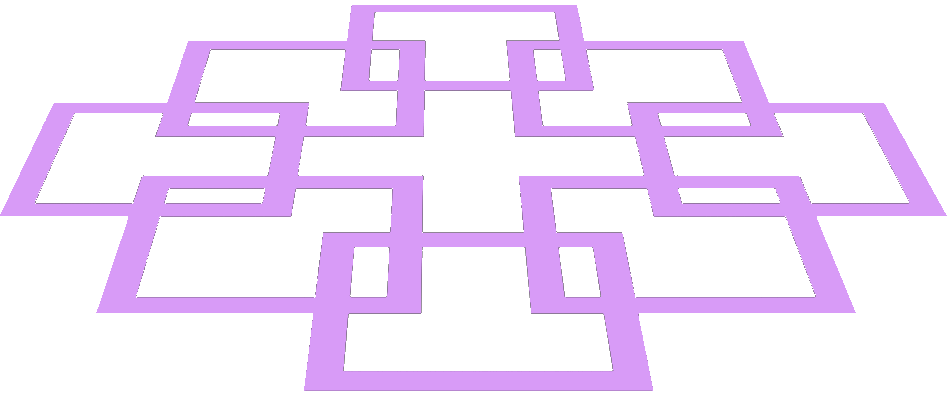 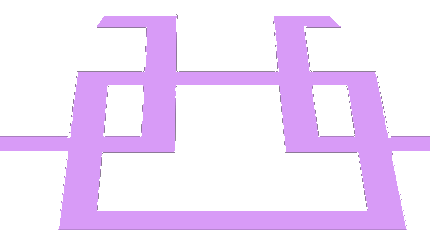 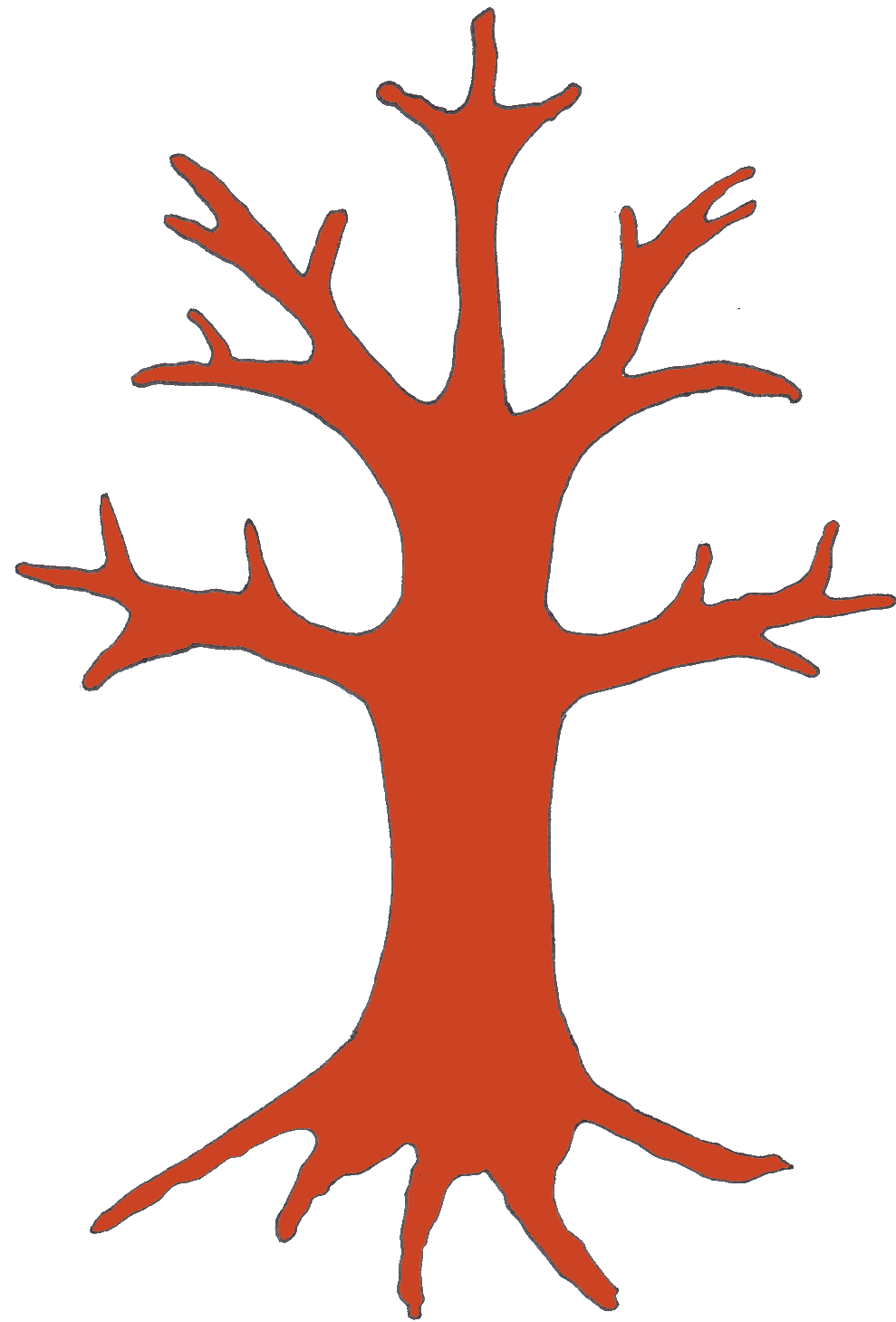 zurück
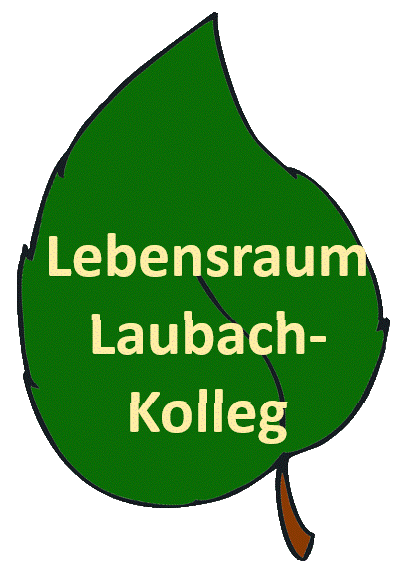 Geistliches Leben/Seelsorge
Lebendige geistliche Kultur
Andachten
Atmosphäre
Aufenthalts-möglichkeiten
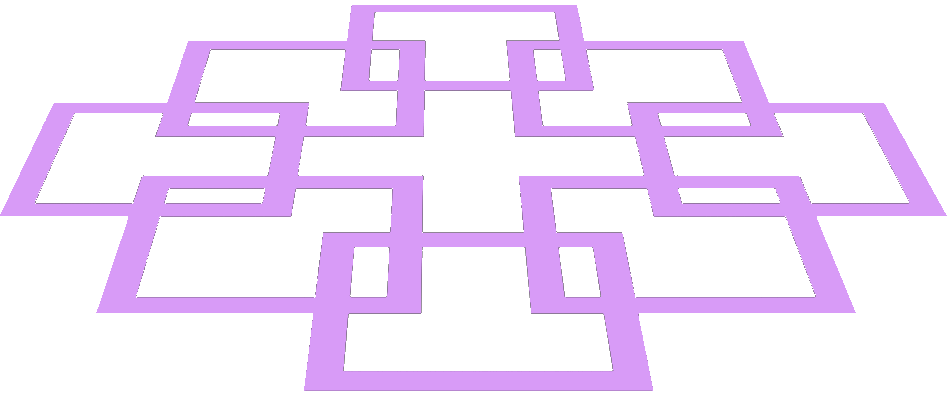 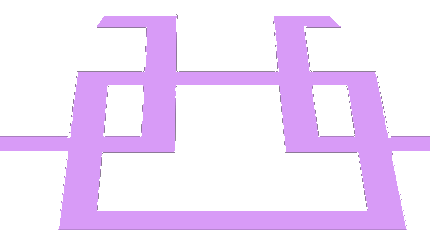 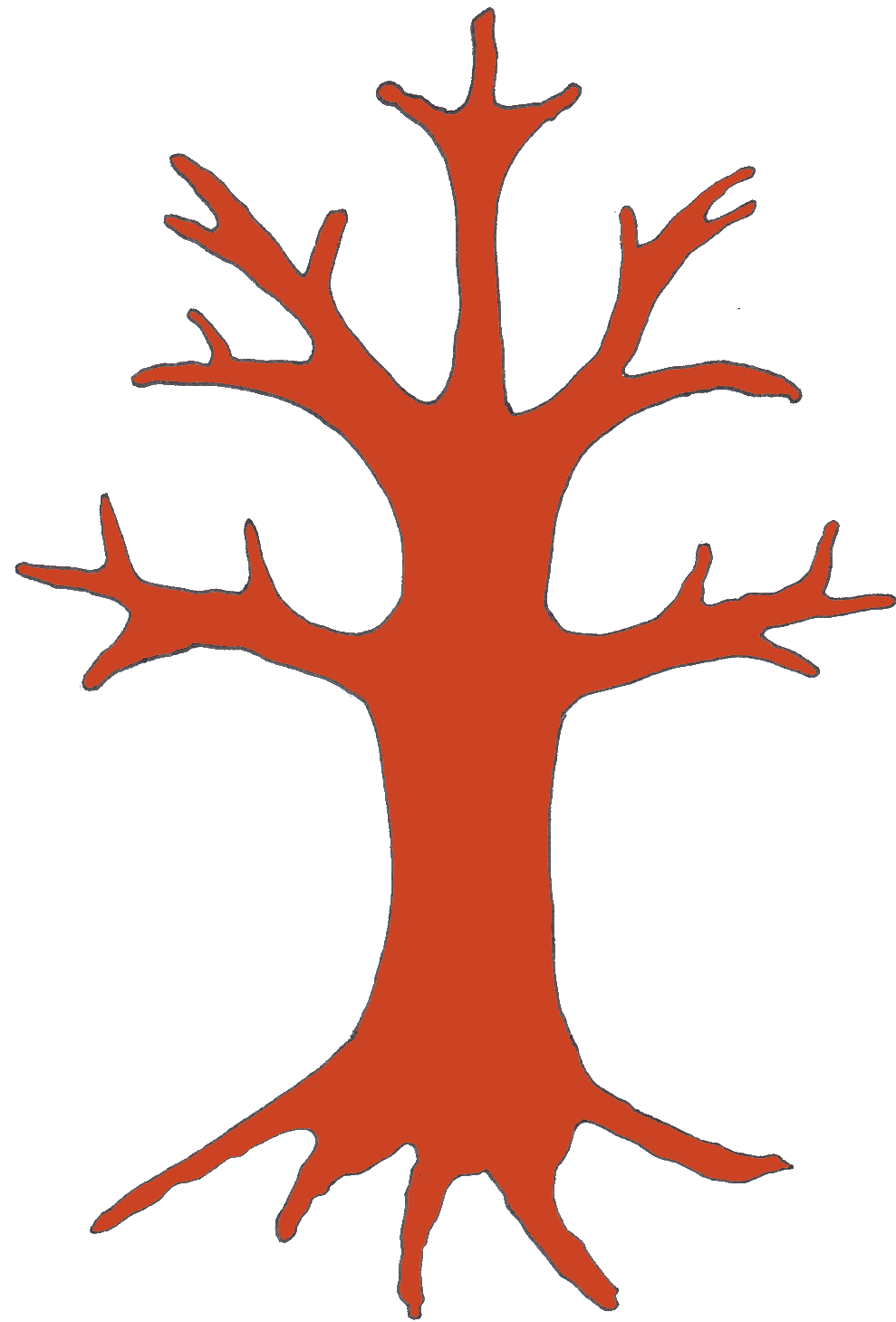 Zurück
Leistungs- und Grundkurse im Angebot
Schulhomepage
Projektarbeiten/Wettbewerbe
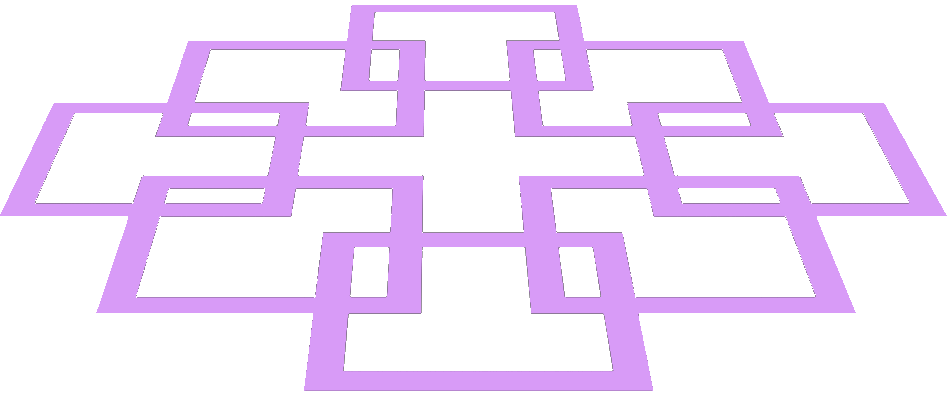 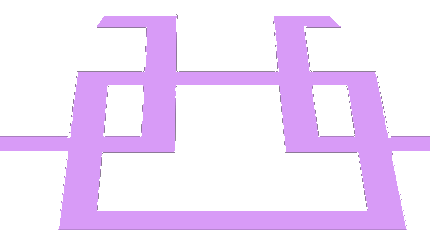 Unterricht 
und AG`s
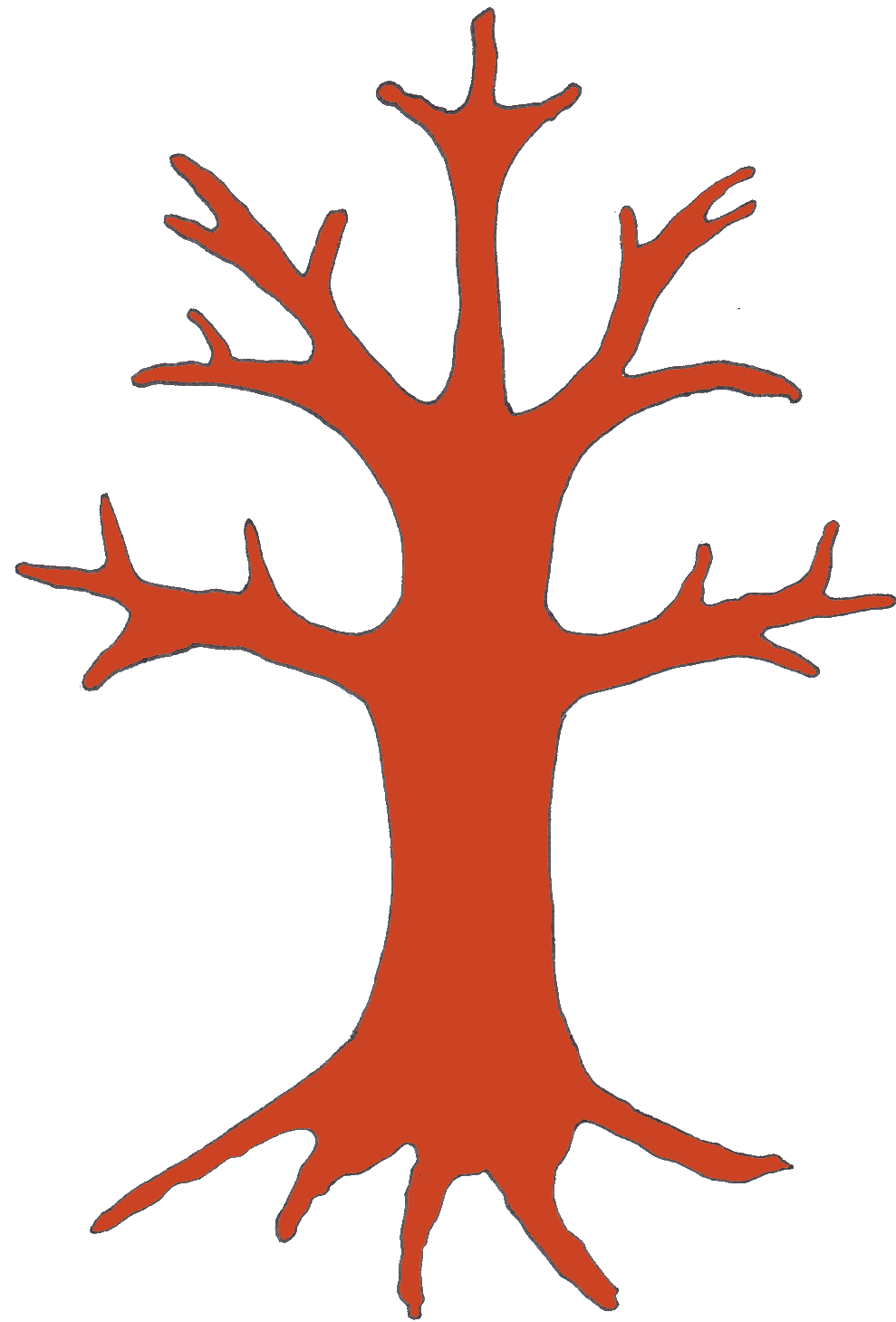 Zurück
Schule und Gesundheit
Öffentlichkeits-arbeit
Schulverbund
Öffentliche und kirchliche Gremien
Experten
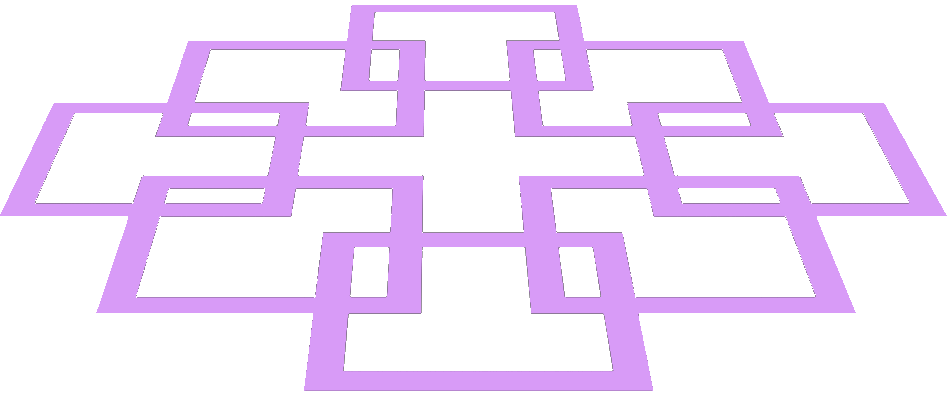 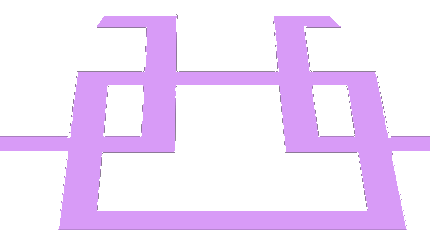 Vernetzung
SCHULPROFIL
LAUBACH-KOLLEG der EKHN
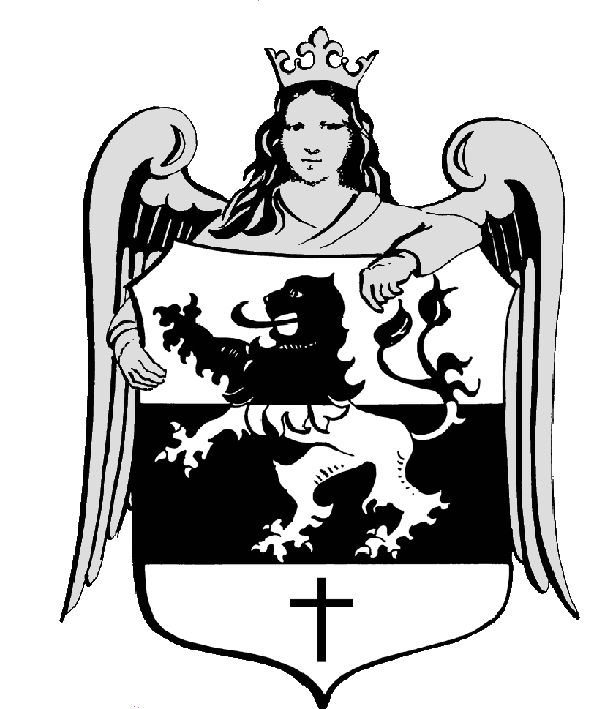 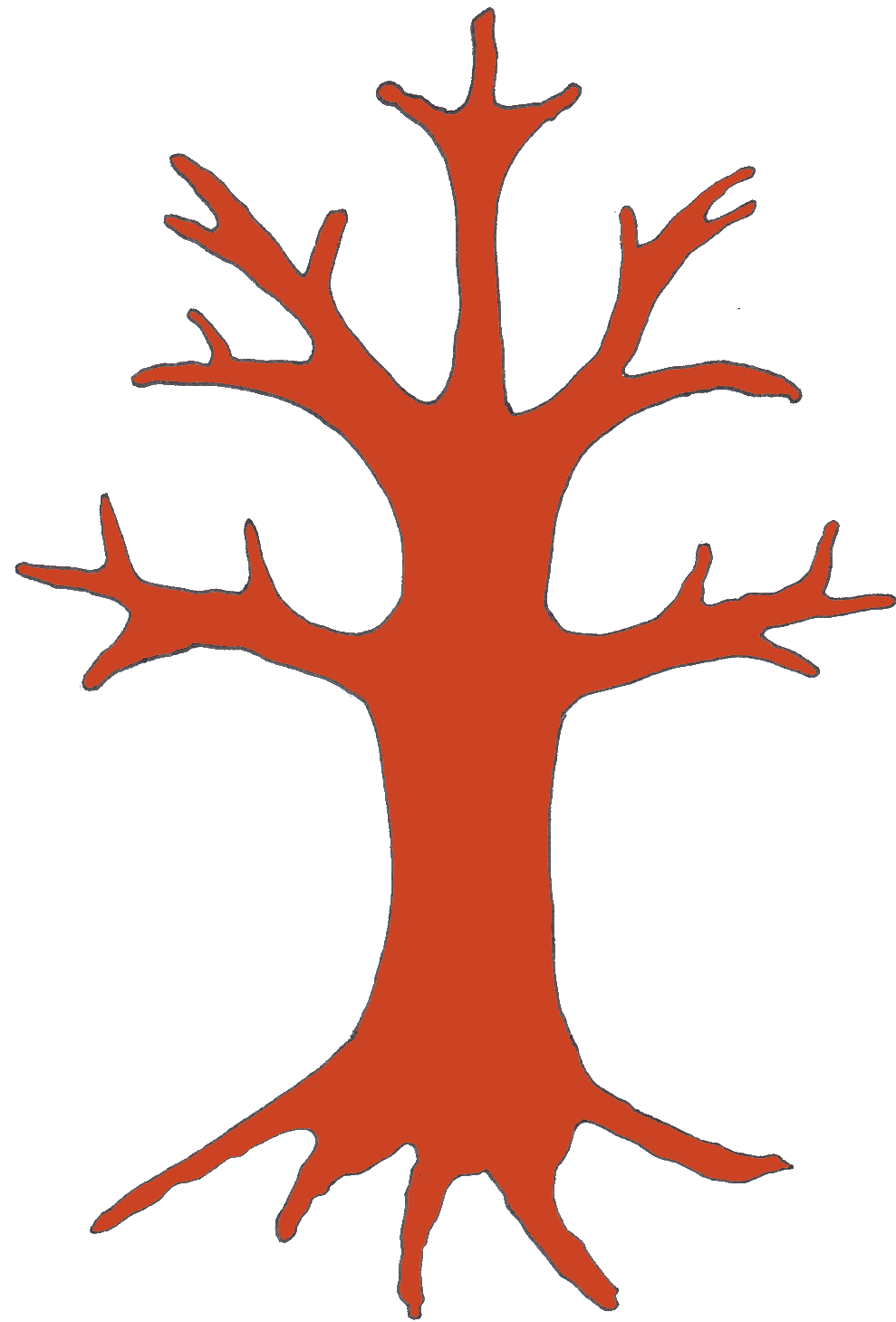 Zurück
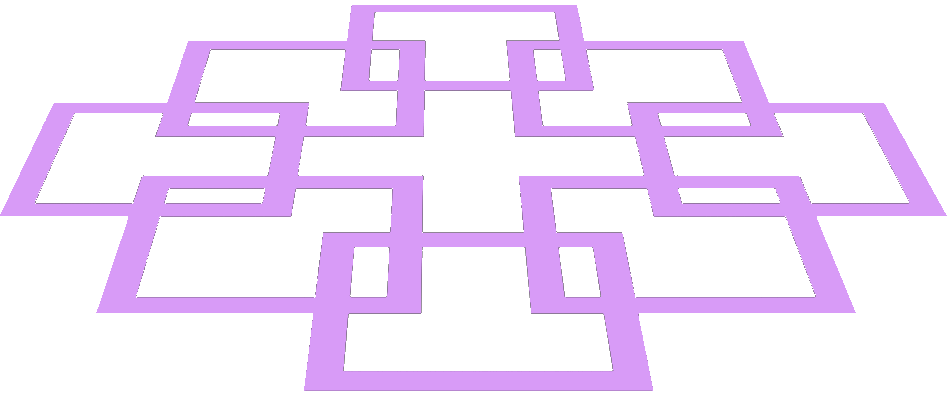 Pädagogische Tage
Rüstzeit als schulinterne Fortbildung
Individuelle Fortbildung
Kompetenzen/Bildungs-standards
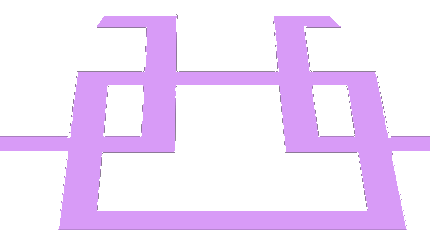 Fortbildung/Kompetenz/Engagement von L-E-S